Managing the Supply ChainMr. Dan Christenson 748 SCMG/EN  E-mail: dan.christenson@us.af.mil
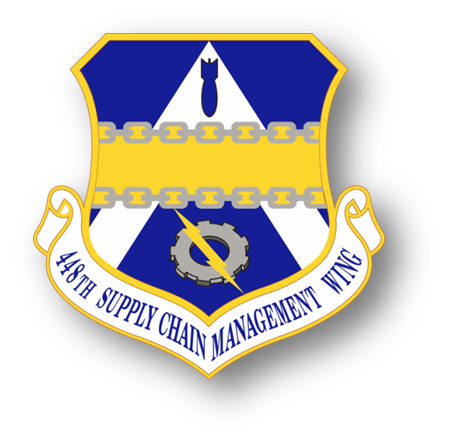 6 August 2019
Supply Chain ChallengeAging Fleets
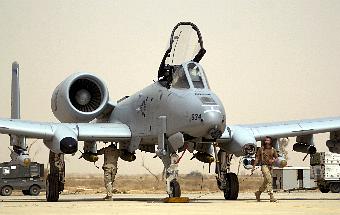 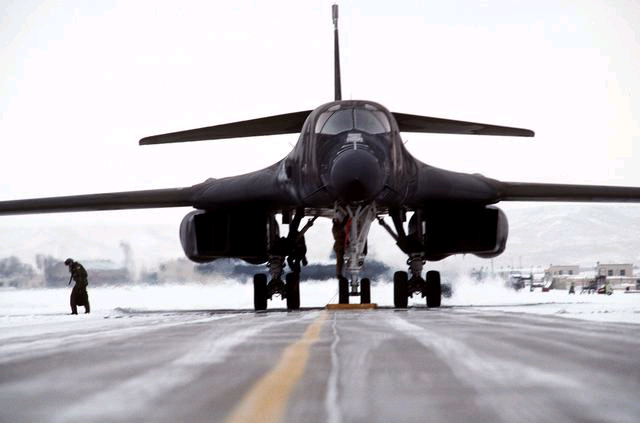 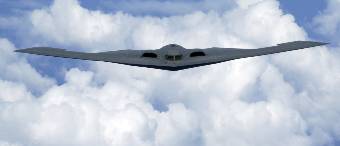 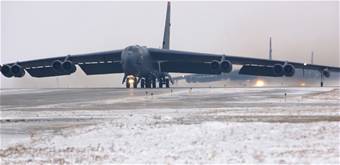 A-10 – 47 yrs (1972)
B-1B – 45 yrs (1974)
B-2 – 28 yrs (1989)
B-52 – 67 yrs (1952)
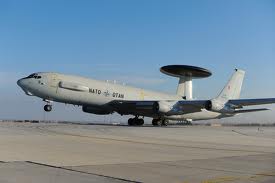 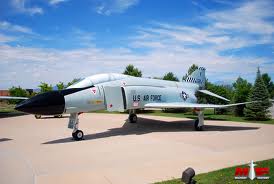 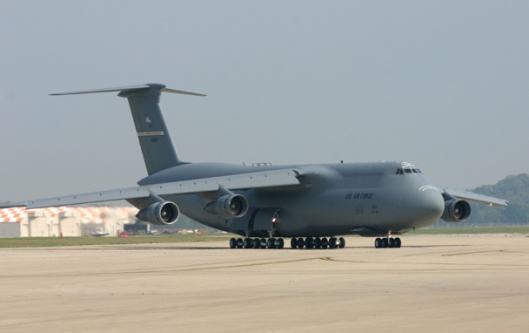 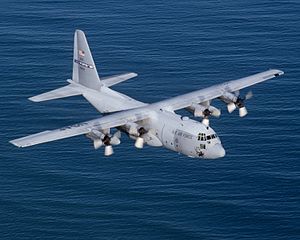 C-130 – 65 yrs (1954)
C-5 – 51 yrs (1968)
E-3A – 47 yrs (1972)
F-4 – 61 yrs (1958)
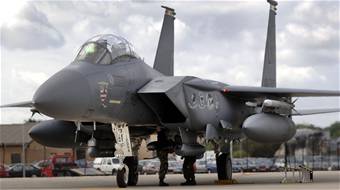 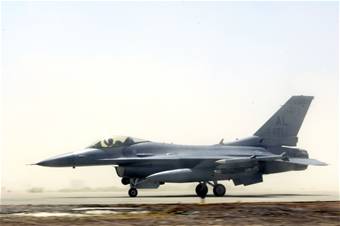 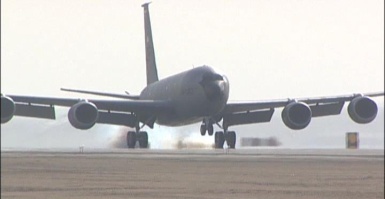 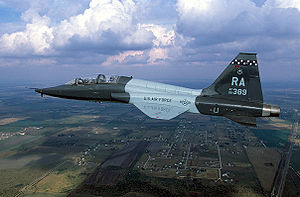 F-15 – 47 yrs (1972)
F-16 – 45 yrs (1974)
KC-135 – 63 yrs (1956)
F-5/T-38 – 60 yrs (1959)
2
As of Aug 2019
Engineering Activities
DMSMS (Obsolete/Unprocurable Parts)
Develop new sources
Re-Engineering

Counterfeit Parts
3
Questions?
4